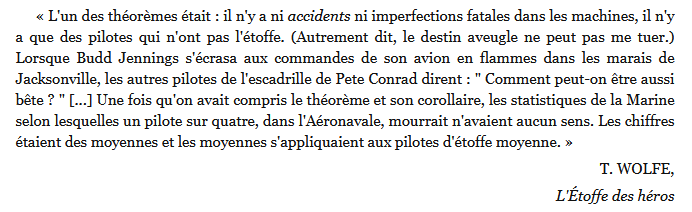 «  Le champ de bataille a été transposé dans le for intérieur de l'homme. C'est là qu'il doit se colleter avec une partie des tensions et passions qui s'extériorisaient naguère dans les corps à corps où les hommes s'affrontaient directement. Les contraintes pacifiques que ses rapports avec les autres exercent sur lui [...] s'accompagnent de troubles plus ou moins importants, de révoltes d'une partie de l'homme contre lui-même.  » Norbert Elias, La Dynamique de l'Occident, 1939.
Le Barbare, il faut bien se l’avouer, n’a pas de peine à bien se porter, tandis que pour les civilisés, c’est là une tâche lourde.
Sigmund Freud, abrégé de psychanalyse, 1938
Ne disons pas que nous avons trop d’entendement et trop peu d’âme: disons que nous avons trop peu d’entendement dansles problèmes de l’âme.
Robert Musil,
L’Europe désemparée, 1922
«  Il n’y a pas d’intervalle entre le social et le biologique.  » Marcel MAUSS, «  Les techniques du corps  », 19362.
la «  réhabilitation  » et le «  rétablissement  » (recovery, en anglais et dans la littérature internationale). Le premier terme désigne les pratiques et le second, une nouvelle idée de la guérison, mais ils sont employés l’un pour l’autre parce que leurs significations sont interdépendantes. Elles sont au cœur du thème essentiel de ce chapitre, «  Les exercices de l’autonomie »